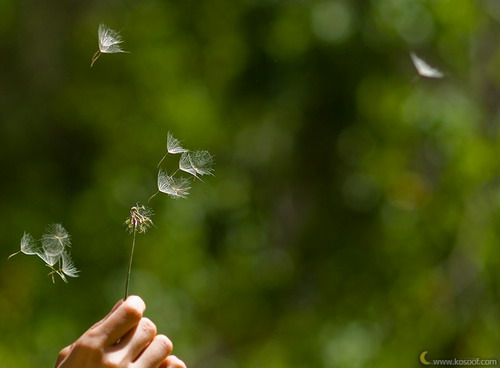 شكر و سپاس 
خداي مهربان 
را که 
دارنده ی  همه ی 
علوم هاست
علوم پنجم دبستان
جانداران ساده
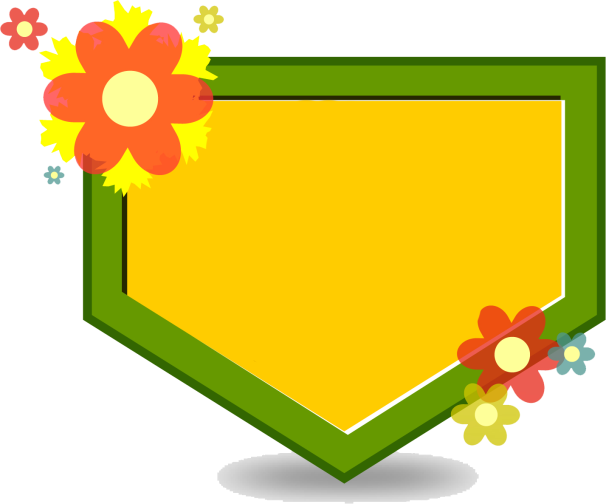 ورود
جانداران ساده
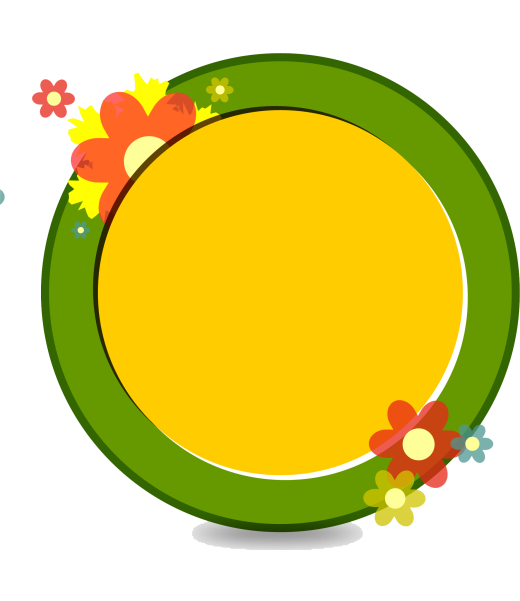 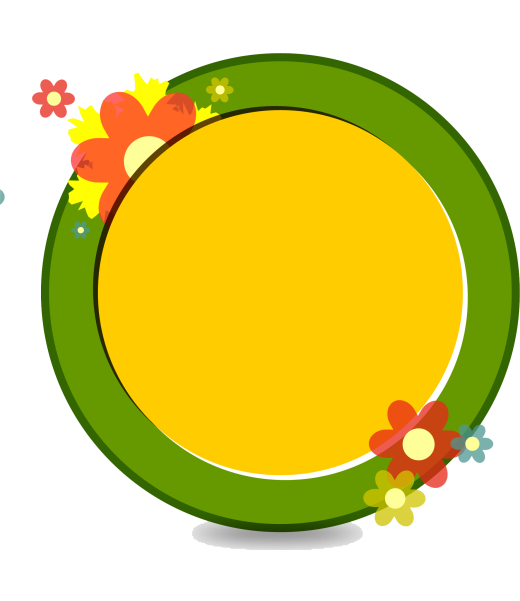 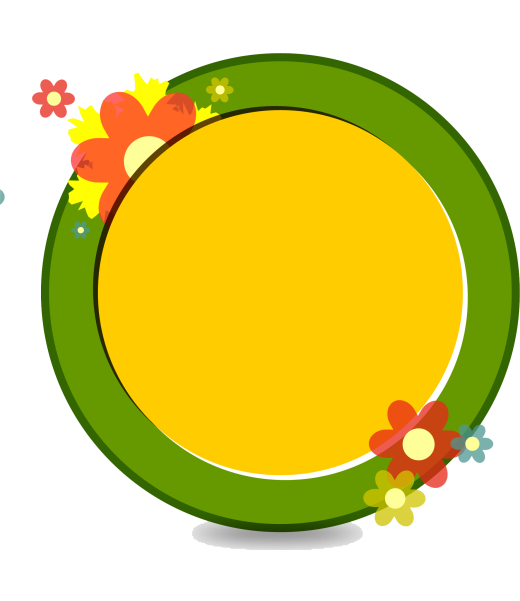 جلبک ها
باکتری ها
آغازیان
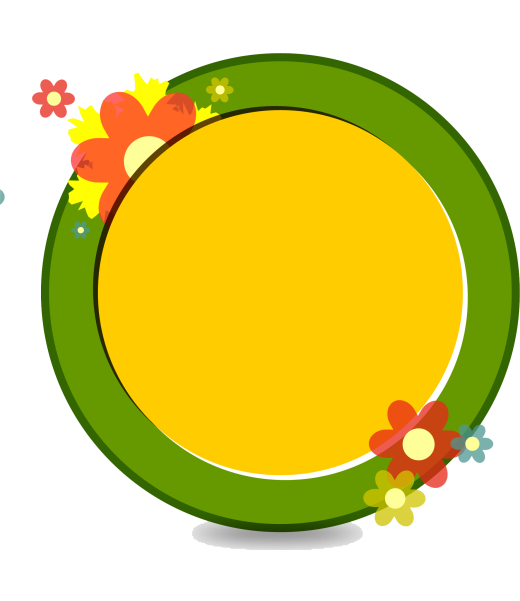 قارچ ها
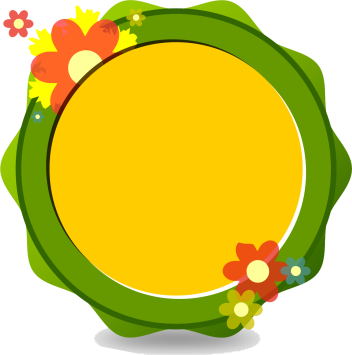 درباره ی 
ما
آغازیان
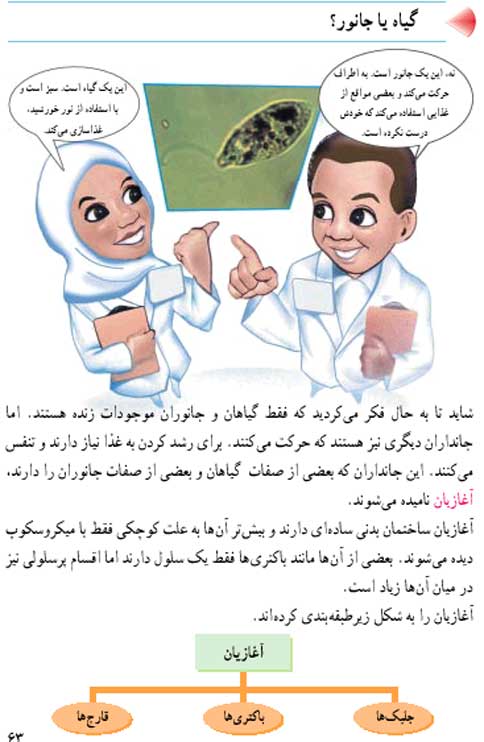 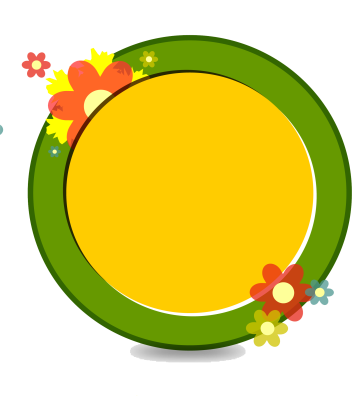 آغازیان
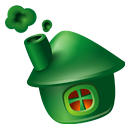 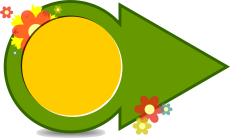 بعدی
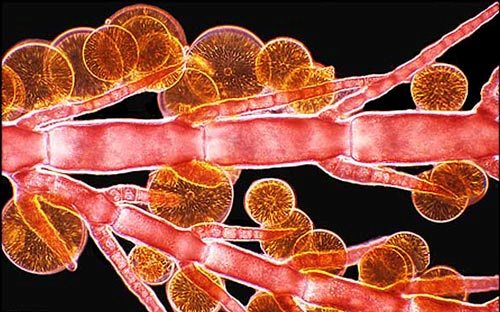 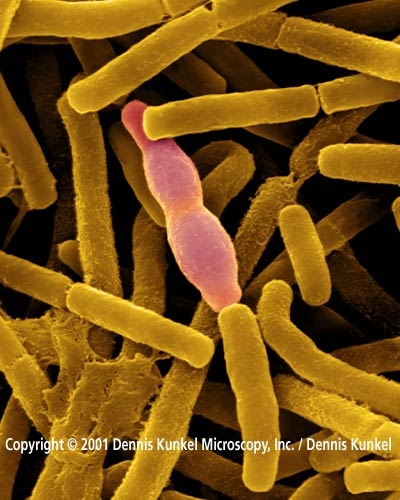 آغازیان
برخی از جانداران هستند که مانند جانوران و گیاهان تنفس، رشد، تغذیه و تولید مثل می کنند، اما ساختمان بدن آنها بسیار ساده است و از یک سلول درست شده است و فقط با میکروسکوپ دیده می شوند . البته انواع پر سلولی آن ها نیز یافت می شود .
این جانداران که بعضی  صفات گیاهان و بعضی  صفات جانوران را دارند آغازیان نامیده می شوند.
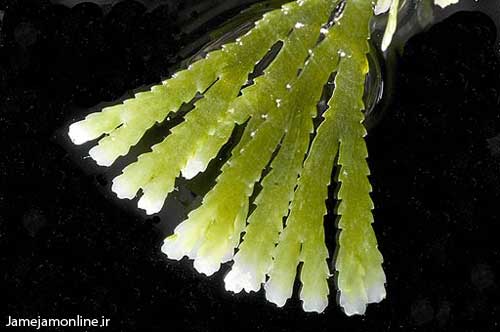 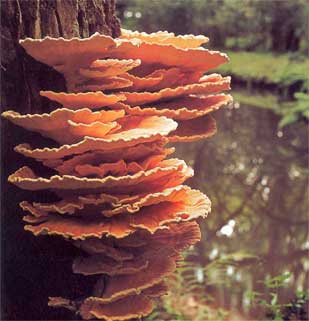 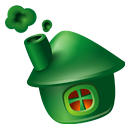 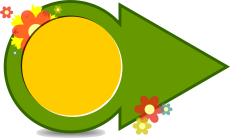 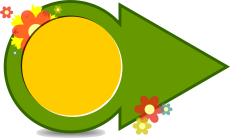 قبلی
بعدی
انواع آغازیان
دانشمندان این گروه از جانداران را در یک گروه جداگانه طبقه بندی کرده اند که انواع آن ها عبارتند از :
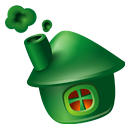 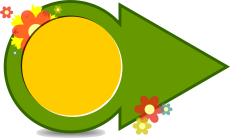 قبلی
جلبک ها
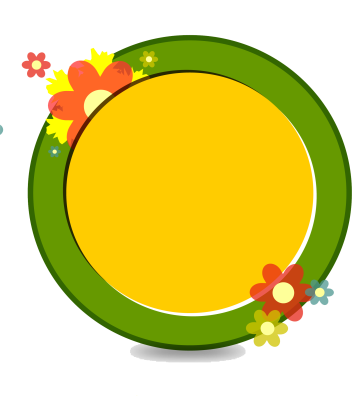 جلبک ها جانداران ساده ای هستند که مانند گیاهان سبزینه (کلروفیل) دارند و غذا سازی می کنند. 
جلبك ‌ها اگرچه در محل‌ های گوناگونی ‌زندگی می‌كنند؛  اما بیش‌تر آن‌ ها آبزی ‌اند و بیشتر در نواحی ساحلی گرم و مرطوب یافت می شوند و طول برخی از انواع پر سلولی آن ها به بیش از 60  متر می رسد. 
 بعضی از جلبك‌ ها به‌صورت گروه‌های سلولی به هم‌ دیگر متصل شده‌اند. بعضی از جلبك‌ ها به‌ صورت رشته هستند.
جلبک ها
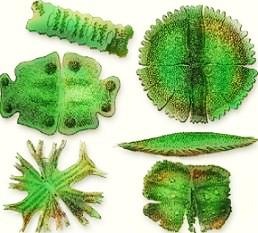 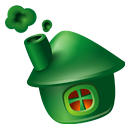 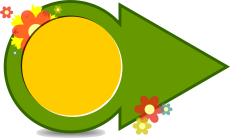 بعدی
انواع جلبک ها
جلبك‌ ها با همه‌ی گوناگونی كه دارند،  براساس نوع رنگ در سه گروه جلبك‌ های سبز، جلبك‌ های قرمز و جلبك‌ های قهوه‌ای دسته بندی می‌شوند.
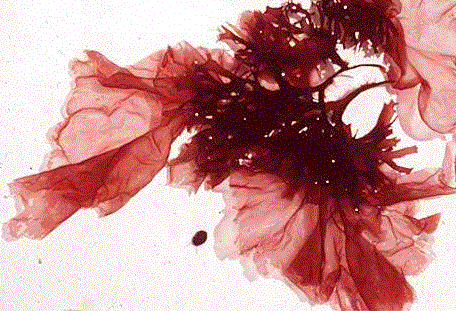 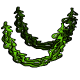 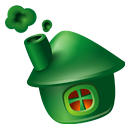 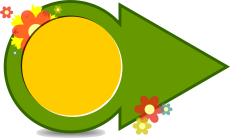 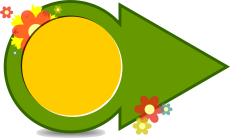 قبلی
بعدی
جلبك‌های سبز
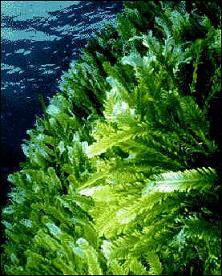 بیش از 7500 گونه در گروه جلبك‌ های سبز قرار دارد كه ساختمان و محل زندگی متنوعی دارند.
 بیش‌تر جلبك‌های سبز در آب‌های شیرین زندگی می‌كنند؛ اما بعضی از گونه ‌ها در آب ‌های شور، یخچال‌ های طبیعی، خاك‌ ها و یا حتی در بخش ‌های سایه‌ی دیوار ساختمان‌ ها زندگی می‌كنند.
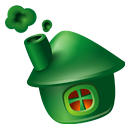 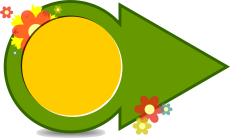 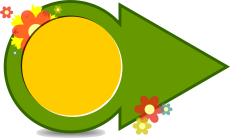 قبلی
بعدی
جلبك‌های قرمز
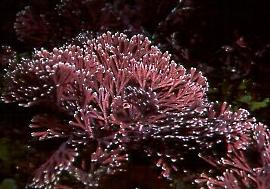 تقریبا 3900 گونه جلبك در این گروه وجود دارد. جلبك ‌های قرمز بیشتر در دریا ها زندگی می‌كنند و به‌ صورت رشته ‌های میكروسكپی و یا انشعابات برگ مانند دیده می‌شوند. رنگ قرمز جلبك‌ های قرمز به‌ دلیل وجود ماده ای قرمز رنگ است که نور آبی را جذب می‌كند.
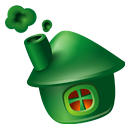 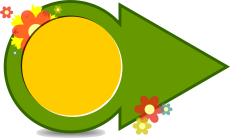 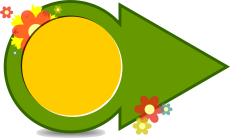 قبلی
بعدی
جلبك‌های قهوه ای
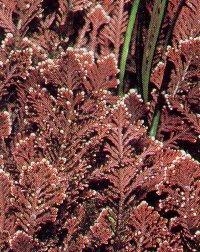 حدوداً 1500 گونه جلبك قهوه‌ای وجود دارد كه بیش‌تر آن‌ ها در دریا ها زندگی می‌كنند. بعضی از آن ها حالت شناور دارند و با رشد سریعی كه دارند، حجم عظیمی از جلبک را در اقیانوس ‌ها ایجاد می‌كنند.
 بعضی از این جلبک های قهوه ای ظاهری شبیه گیاهان دارد.
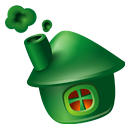 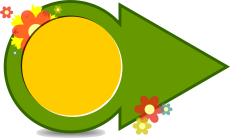 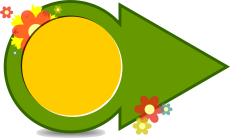 قبلی
بعدی
فایده ی جلبکها
جلبک ها غذای بیشتر جانوران آبزی  هستند .
جلبک ها در صنعت کاربرد دارند و از موادی که از آن ها به دست می آید در ساختن بستنی ، خمیر دندان و ساخت انواع کرم ها استفاده می شود . 
برخی از مردم نواحی ساحلی نیز از آنها برای درست کردن برخی از غذا ها استفاده می کنند .
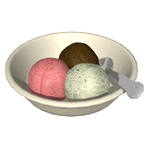 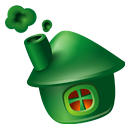 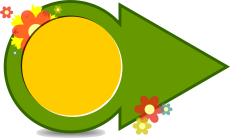 قبلی
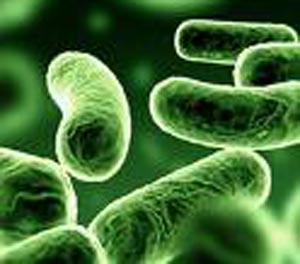 باکتری ها
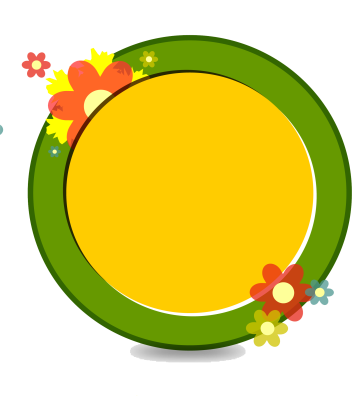 باکتری ها فراوان ترین جانداران روی زمین هستند.
باکتری‌ ها بسیار ریز هستند به طوری که در یک قطره ی آب نزدیک 50 میلیون باکتری می‌توانند جا بگیرند. 
باکتری ها در همه جا  وجود دارند و در آب، خاک، کوه، هوا، دریا، رودخانه ‌ها، باتلاق‌ ها، فاضلاب ‌ها، چاه ‌ها، برف، تگرگ، باران، ... داخل یا روی بدن گیاهان و جانوران زندگی می کنند. به طور کلی در هر کجا که موجود زنده ای باشد،  باکتری ها نیز یافت می شوند. 
باکتری ها فقط یک سلول بسیار کوچک هستند.
باکتری ها
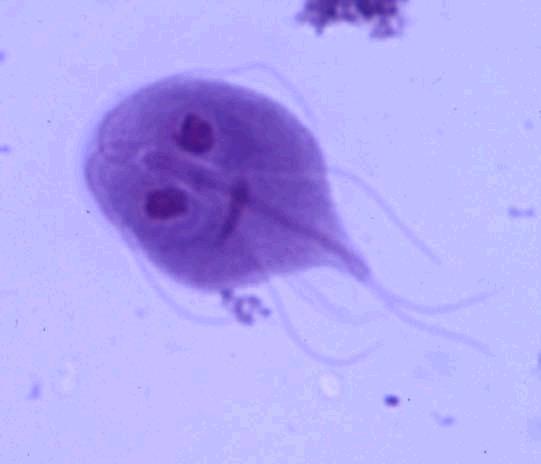 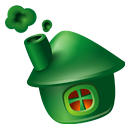 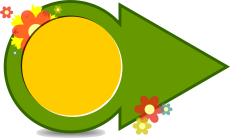 بعدی
انواع باکتری ها
باکتری ها به اشکال کروی، خمیده و ‌میله ای دیده می شوند.
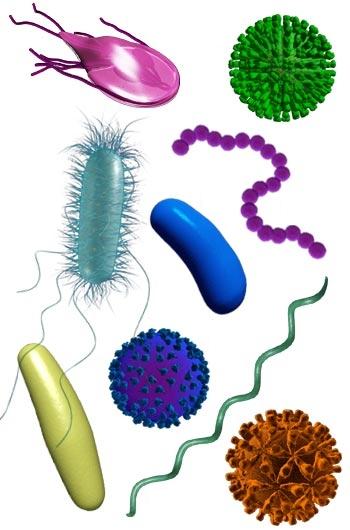 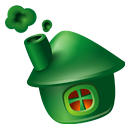 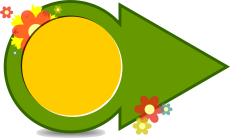 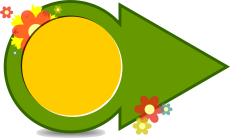 قبلی
بعدی
تولید مثل باکتری ها
باکتری ها  از طریق تقسیم سلولی تولید مثل می کنند یعنی ابتدا یک باکتری به دو باکتری تقسیم می شود سپس هر کدام از این باکتری ها نیز به دو باکتری دیگر تقسیم می شوند و به همین شکل به سرعت تقسیم ادامه می یابد. تولید مثل آن ها گاه زیاد و گاه کم است. هر باکتری تا زمانی که به دو برابر اندازه ی خود برسد از بدن خودش تغذیه می کند سپس به دو قسمت تقسیم می شود. برخی از باکتری ها می توانند هر 20 دقیقه یک بار به دو نیم شوند.
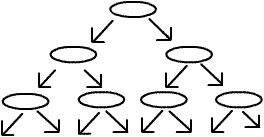 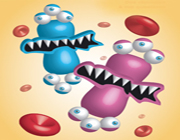 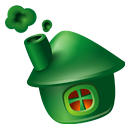 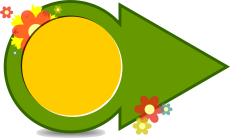 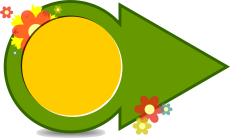 قبلی
بعدی
فایده ی باکتری ها
درست کردن کود : بعضی باکتری ها بدن موجودات زنده را تجزیه می کنند و مواد آن ها را به خاک می دهند و گیاهان این مواد را مصرف می کنند.
درتبدیل بعضی میوه ها (مانند انگور) به سرکه نیز باکتری ها نقش اصلی را دارند. 
نوعی از باکتری ها نیز درتبدیل شیر به ماست به ما کمک می کنند.
برخی از باکتری ها نیز در بدن ما عمل هضم غذا را آسان می کنند.
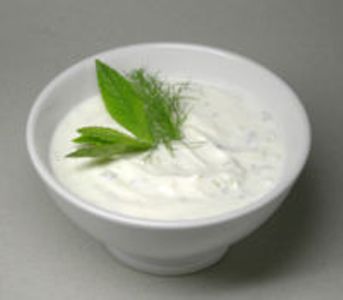 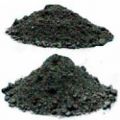 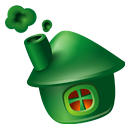 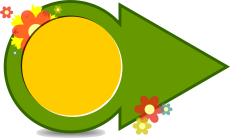 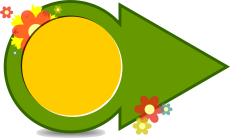 قبلی
بعدی
ضرر باکتری ها
باکتری ها ممکن است باعث ایجاد برخی از بیماری ها مانند گوش درد، سیاه سرفه، ذات الریه (عفونت دستگاه تنفس) وظاهر شدن دانه بر روی پوست  شوند. 
ترش شدن شیر یا فاسد شدن مواد غذایی نیز بر اثر وجود باکتری هاست.
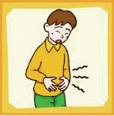 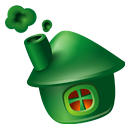 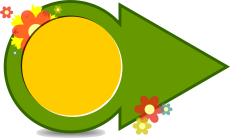 قبلی
قارچ ها
قارچ ها موجودات زنده ای هستند که مانند گیاهان در یک جا ساکن هستند اما چون سبزینه ندارند نمی توانند غذا سازی کنند .
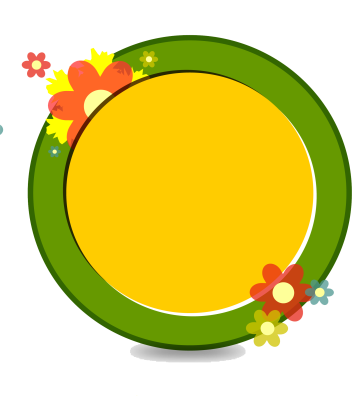 قارچ ها
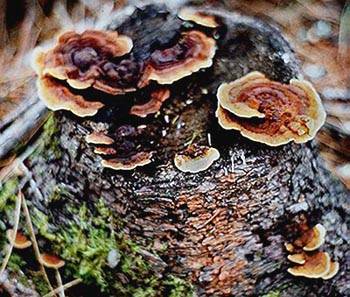 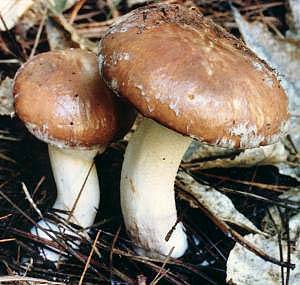 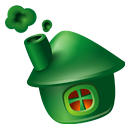 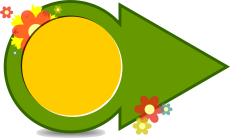 بعدی
انواع قارچ ها
قارچ ها انواع مختلفی دارند که مهم ترین آن ها عبارتند از: کپک ها و قارچ های چتری
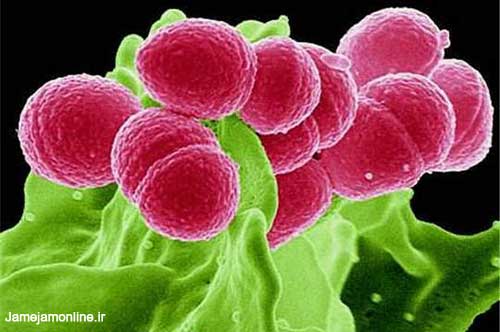 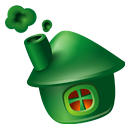 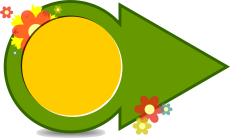 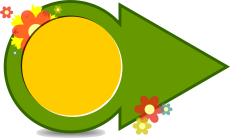 قبلی
بعدی
کپک ها
کپک ها یی که روی نان، میوه و مربا دیده می شوند، نوعی قارچ هستند که میوه یا چیزهای دیگر را تجزیه کرده و مصرف می کنند.
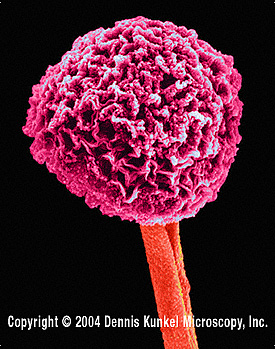 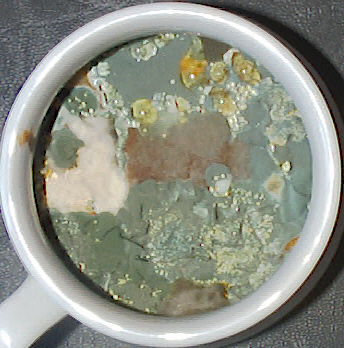 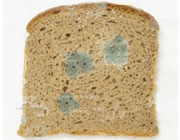 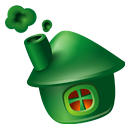 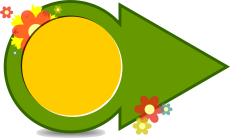 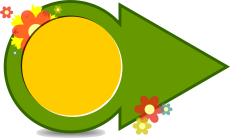 قبلی
بعدی
قارچ های چتری
قارچ های چتری روی چوب های پوسیده ی تنه درختان یا روی خاک دیده می شوند. بیشتر قارچ های چتری که در طبیعت یافت می شوند،  سمی هستند ولی در میان آن ها انواع خوراکی هم وجود دارد.
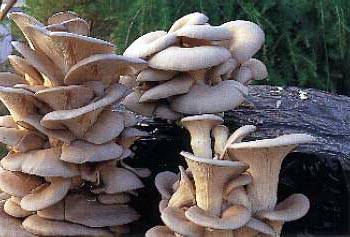 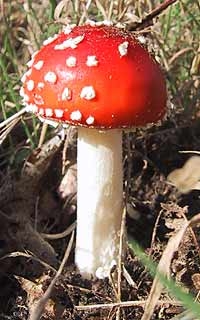 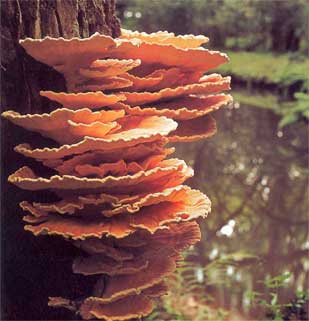 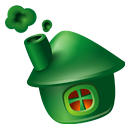 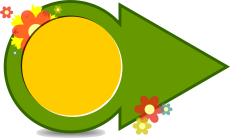 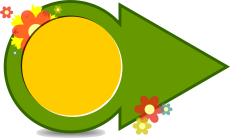 قبلی
بعدی
تولید مثل قارچ ها
قارچ ها به وسیله ی سلول های بسیار ریزی به نام  هاگ تولید مثل می کنند.
هاگ ها در اندامی به نام هاگدان تولید می شوند و پس از رسیدن یا پاره کردن دیواره ی هاگدان آزاد می شوند. این هاگ ها همراه باد یا آب به نقاط مختلف می روند. در هر جا که محل مناسبی برای رویش داشته باشند، رشد کرده و قارچ های دیگری را به وجود می آورند.
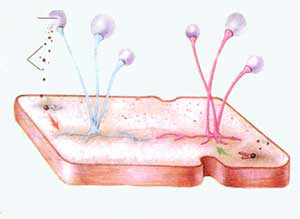 هاگدان
هاگ
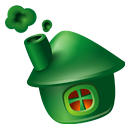 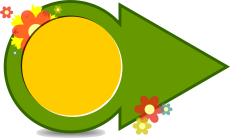 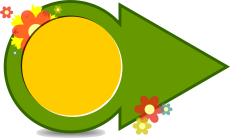 قبلی
بعدی
فایده ی قارچ ها
بعضی از قارچ ها بسیار کوچک هستند و مانند باکتری ها، بدن گیاهان و جانوران مرده را تجزیه می کنند.
بعضی از قارچ ها خوراکی هستند.
از نوعی قارچ دارویی به نام پنی سیلین تولید می شود که در پزشکی برای کُشتن باکتری ها کاربرد دارد.
مخمّر نوعی قارچ ذره بینی است که در خمیر ترش نانوایی موجود است و توسط نانواها جهت پخت نان به کار گرفته می شود.
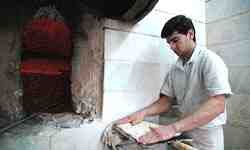 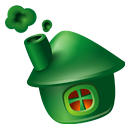 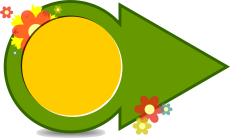 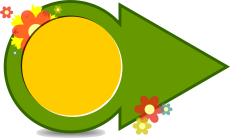 قبلی
بعدی
ضررقارچ ها
انواعی از قارچ ها انگل گیاهان یا جانوران می شوند. این قارچ ها به گیاهانی مانند گندم، سیب زمینی و بعضی از میوه ها زیان می رسانند. 
بعضی قارچ ها هم باعث بروز بیماری پوستی مانند زخم لای انگشتان پا می شوند.
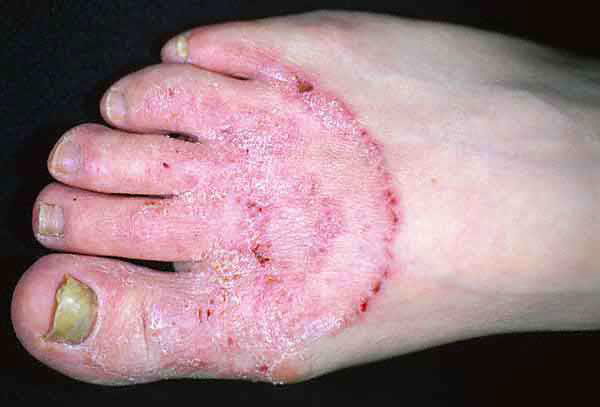 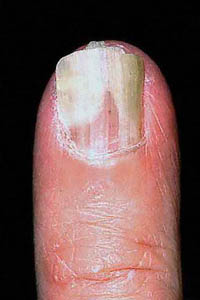 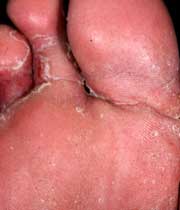 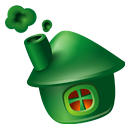 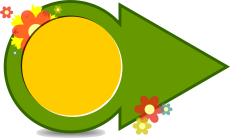 قبلی
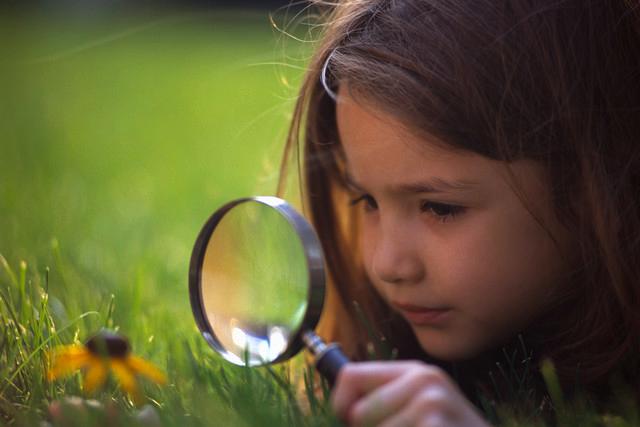 لیلا توکلی
آموزگار پایه ی پنجم
منطقه ی 1 آموزش و پرورش تهران
دبستان شهید بهشتی
Tavakolileila@yahoo.com
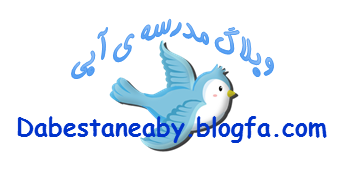